BCS Level 4 Certificate in Cyber Security Introduction
QAN 603/0830/8
1. Why Cyber Security Matters (5%, K2)
In this key topic, the apprentice will describe and explain why information and cyber security are important to business and to society. Outcomes should include an ability to: 

1.1 Describe and explain the evaluation of information assets and the criticality to a business. 
1.2 Describe and explain how cyber security can have a direct impact on the reputation and continuing success of a business. 
1.3 Describe and explain how the cyber security of businesses contributes to the overall economy and security of the society in which it operates.
1.1 Describe and explain the evaluation of information assets and the criticality to a business.
A candidate should be able to:
Identify information assets (e.g. customers database, operating manuals) that are business critical
Classify information assets according to the threats level (low, moderate, critical)
Information assets
Assets
People
Products and services
Processes
Premises
Information
Before You Start
To get started with IT security risk assessment, you need to answer three important questions:
What are your organization’s critical information technology assets — that is, the data whose exposure would have a major impact on your business operations?
What are the top five business processes that utilize or require this information?
What threats could affect the ability of those business functions to operate?
Evaluation of information assets
Evaluation of assets
The first steps in information security strategic planning in any form of business are risk management and risk evaluation
This is necessarily broad
Including business processes, people and physical infrastructure, as well as the information system
The security risk evaluation needs to assess the asset value to predict the impact and consequence of any damages
Difficult to apply this approach to systems built using knowledge-based architectures
[Speaker Notes: Knowledge-based systems attempt to represent knowledge explicitly via tools, such as ontologies and rules, rather than implicitly via procedural code, the way a conventional computer program does]
Evaluation of Information Assets
Relationship between assets, threats and vulnerabilities
Example:
Asset: paper document:
threat: fire; vulnerability: document is not stored in a fire-proof cabinet (risk related to the loss of availability of the information)
threat: fire; vulnerability: there is no backup of the document (potential loss of availability)
threat: unauthorized access; vulnerability: document is not locked in a cabinet (potential loss of confidentiality)
Task
Apply the previous slide to the following:
Digital document
System administrator
Criticality to a business
Dictated by the typical deployed environment and the value of data used by the application
Factors that determine business criticality are: 
Reputation damage
Financial loss
Operational risk
Sensitive information disclosure
Personal safety
Legal violations
Criticality to a business.
Identifying critical business functions before a disaster is an essential part of resuming operations following a disaster
Typically, your critical functions are the business functions that are:
Most sensitive to downtime
Fulfil legal or financial obligations to maintain cash flow
Play a key role in maintaining your business’ market share and reputation
Safeguard an irreplaceable asset
Steps To Identifying The Most Critical Functions In A Business
Identify the critical business functions of your business
Classify these critical business functions into the following categories: high (most severe), medium and low (least severe)
Complete the Critical Business Functions Chart for each critical business function
Considerations When Determining The Criticality Of A Function
The business objective/goal this function supports
How often this business function occurs
How many business units (departments) perform this business function
Whether or not the successful completion of this function depends on any other business function
Potential for significant revenue loss to the organization if this business function is not performed
Potential for fines, litigation or other punishment for noncompliance due to a required regulatory requirement
If noncompliance is tied to a specific downtime for this function
Whether or not this function directly impacts your business image or market share of your organization
The priority ranking you would give this functon within the entire organization’s functions.
Classification
https://www.ajg.com/media/1329771/Critical-Business-Functions.pdf
Classification
Information assets can be classified as follows:
Low
Medium
High
Can also be classified as:
Low
Moderate
Critical
Critical Business Functions Chart Example
1.2 Describe and explain how cyber security can have a direct impact on the reputation and continuing success of a business
A candidate should be able to:
• Understand the importance of personal data protection
• Explain the consequences of a data breach
Personal Data
Personal data only includes information relating to natural persons who: 
can be identified or who are identifiable, directly from the information in question; or
who can be indirectly identified from that information in combination with other information
Personal data may also include special categories of personal data or criminal conviction and offences data
 These are considered to be more sensitive and you may only process them in more limited circumstances
Pseudonymised data can help reduce privacy risks by making it more difficult to identify individuals, but it is still personal data
If personal data can be truly anonymised then the anonymised data is not subject to the GDPR
It is important to understand what personal data is in order to understand if the data has been anonymised
Information about a deceased person does not constitute personal data and therefore is not subject to the GDPR
Information about companies or public authorities is not personal data
However, information about individuals acting as sole traders, employees, partners and company directors where they are individually identifiable and the information relates to them as an individual may constitute personal data
Impact of a Cyber Attack on a Business
A successful cyber attack can cause major damage to a business
It can affect your bottom line, as well as a business' standing and consumer trust
The impact of a security breach can be broadly divided into three categories: 
Financial
Reputational
Legal
Financial
Cyber attacks often result in substantial financial loss arising from:
theft of corporate information
theft of financial information (e.g. bank details or payment card details)
theft of money
disruption to trading (e.g. inability to carry out transactions online)
loss of business or contract
Businesses that suffered a cyber breach will also generally incur costs associated with repairing affected systems, networks and devices.
Reputational
Cyber attacks can damage a business' reputation and erode the trust that customers have for the business
This, in turn, could potentially lead to:
loss of customers
loss of sales
reduction in profits
The effect of reputational damage can even impact on suppliers, or affect relationships the business may have with partners, investors and other third parties vested in the business
See the VariousCases.docx document on the wiki
Legal
Data protection and privacy laws require that a business manage the security of all personal data they hold
staff 
Customers
If this data is accidentally or deliberately compromised, and the business has failed to deploy appropriate security measures, it may face fines and regulatory sanctions
GDPR
Fines can ruin a business
Minimising the Impact
An effective cyber security incident response plan can help you:
reduce the impact of the attack
report the incident to the relevant authority
clean up the affected systems
get the business up and running in the shortest time possible

It can help to invest in user training, education and awareness in the organisation on an ongoing basis
Business Continuity
The ability of an organization to maintain essential functions during, as well as after, a disaster has occurred
Need a plan
 Business continuity planning establishes risk management processes and procedures that aim to prevent interruptions to mission-critical services, and re-establish full function to the organization as quickly and smoothly as possible
A business continuity plan has three key elements:
Resilience
Recovery
Contingency
1.3 Describe and explain how the cyber security of businesses contributes to the overall economy and security of the society in which it operates
A candidate should be able to: 
• Explain the importance of Cyber Security to the businesses. 
• Describe the impact of Cyber Security on the everyday life.
Economy
Cybersecurity “is now everyone’s problem, affect(ing) our lives, our livelihoods and our way of life,” according to the US secretary of the Department of Homeland Security (DHS), Kirstjen Nielsen
Cybercrime damage is expected to hit $6 trillion by 2021
Criminals gain the most
Many of the technologies and business practices that have recently driven corporate growth, innovation and profitability also undermine cybersecurity
Cost of damages passed on through the chain
Society
Domestic networking
E-Health
Vital infrastructure projects
Connected world
Encompasses the entire security chain
2. Basic Security Theory (10%, K2)
In this key topic, the apprentice will recall, relate and explain the terminology and basic concepts of cyber security. Outcomes should include an ability to: 
 
2.1 Recall and explain key terminology.
2.2 Describe what security is
2.3 Describe and explain what risk is and how risks are usually quantified 
2.4 Describe typical threats, threat actors and hazards 
2.5 Describe and explain how an organisation balances business drivers and costs with the outcome and recommendations of a cyber security risk assessment
2.1 Recall and explain key terminology. This could include, but not be limited to:
Integrity
Availability
Threat
Vulnerability
Risk and hazard
Security
Identity
Authentication
Non-repudiation
Confidentiality
Security
What is meant by security?

Cyber security is the protection of internet-connected systems, including hardware, software and data, from cyber attacks
In a computing context, security comprises cybersecurity and physical security
Used by enterprises to protect against unauthorized access to data centers and other computerized systems
Information Security refers to the protection of data, programs, and information stored on disks, networks, hard drives, etc. and includes within itself the issues of privacy, ethics, and loss prevention
Identity
The fact of being who or what a person or thing is
Most commonly a user account
Identity must be unique
Authentication
The process or action of proving or showing something to be true, genuine, or valid
Process of determining whether someone or something is in fact who or what it declares itself to be
Process of recognising someone’s identity
Authentication process can be described in two distinct phases
Identification
Actual authentication
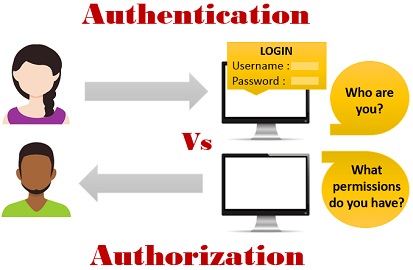 Authentication and Authorisation
These two parts of access control can be summarized as follows:
Authentication: Are you who you say you are?
Authorization: Are you allowed to do that?
Authorisation
The action of authorizing
The function of specifying access rights/privileges to resources related to information security and computer security in general and to access control in particular
Non-repudiation
Repudiation means to refuse to acknowledge a fact 
Non-repudiation is the assurance that someone cannot deny something
Typically, nonrepudiation refers to the ability to ensure that a party to a contract or a communication cannot deny the authenticity of their signature on a document or the sending of a message that they originated
CIA
Confidentiality, integrity and availability, also known as the CIA triad, is a model designed to guide policies for information security within an organization
The model is also sometimes referred to as the AIC triad (availability, integrity and confidentiality) to avoid confusion with the Central Intelligence Agency
The elements of the triad are considered the three most crucial components of security
Confidentiality
Threats
Capturing network traffic
Unauthorized access to network
Password dump stealing
Dumpster diving
Social engineering
Port scanning
Eavesdropping
Countermeasures
Encryption
Authentication to systems
Access control
Network traffic padding
Data classification
End-user training
Anything that needs to be  protected
Safeguard against unauthorized  access, notice, use
Protecting data at each stage  (storage, processing, transit)
Also known as: secrecy or privacy
Confidentiality Concepts
Sensitivity
Quality of information that could cause harm or damage if released
Nuclear facility
Discretion
Showing prudence or self-restraint when dealing with data of interest
Public release of military operations
Criticality
The level to which the information is critical
HIGH Critical
Concealment
Act of hiding or preventing disclosure
Steganography
Secrecy
Act of keeping information confidential
Coke formula
Privacy
Keeping information about a person under safe custody
PII/PHI
Seclusion
Storing something in an out-of-the way location
Storage Vault
Isolation
Act of keeping something separated from the rest
DMZ, ODC
Integrity
Threats
Virus
Logic bombs
Errors
Malicious modifications
Intentional replacement
System back door
Countermeasures
Activity logging
Access control
Authentication
Hashing
Encryption
Intrusion detection systems
The capability to maintain the  veracity and be intentionally  modified only by authorized  individuals
Enforces Accuracy
Provides Assurance
Prevent unauthorized modifications
Prevent unauthorized modifications  by authorized users
Maintain internal and external  consistency of objects
Integrity is dependent on Confidentiality
Availability
Threats
Device failure
Software error
Natural calamity
Power
Human error
oversight
Countermeasures
RAID
Redundant systems
Clustering
Access control
BCP/DR
Fault tolerance
Provisioning un-interrupted and  timely access to authorized subjects
Offers high level of assurance that  data shall be available to authorized  subjects
It includes
Usability
Accessibility
Timeliness
Availability is dependent on both Integrity and confidentiality
Threat
An event or object that may defeat the security measures in place and result in a loss
Vulnerability
A weakness or exposure in a technology, protocol or design of an information technology system such as hardware, firmware and software
Risk and Hazard
The possibility of damage or harm, and the likelihood that damage or harm will be realized
A function of the likelihood of a given threat source exploiting a potential vulnerability, and the resulting impact of that adverse event on the organization
Hazards include physical and environmental hazards
Breaches
Moisture
Exposed cabling
Natural causes
2.2 Describe what security is, fundamentally, by explaining:
How the concepts of threat, hazard and vulnerability relate to each other and lead to risk
The inherent asymmetric nature of cyber security threats. 
A candidate should be able to: 
Understand the inherent asymmetric nature of cyber security threats where Defenders must always be successful, whereas the attackers only need to be successful once. 
Describe basic cyber security concepts (such as vulnerability, risk, and threat) and how they are related to each other. 
For example: 
Risk is derived from vulnerability(ies). In other words, no vulnerability no risk.
A Risk exist when there is a threat and a vulnerability.
Hazard
A hazard is any substance, phenomenon or situation, which has the potential to cause disruption or damage to people, their property, their services and their environment
Hazards can be:
Natural
Biological
Technological
Societal
Vulnerability
The existence of a weakness, design or implementation error that can lead to an unexpected event compromising the security of a system
A concept which describes factors or constraints of an economic, social, physical or geographical nature, which reduce the ability to prepare for and cope with the impact of hazards
Categories of Vulnerabilities
Hazard-specific
a characteristic which makes the element concerned susceptible to the force/s or impact of a hazard
The geo-physical and locational attributes of the element/s concerned are considered in this category
Based on the present-knowledge of the distribution and frequency of hazards, a community or country may be threatened by specific hazards

Setting-specific
This is concerned with the prevailing socio-economic arrangement of the area concerned as to whether it is predominantly rural or urban
There are inherent setting characteristics that may be common to both as well as exclusive to each which contribute to the general susceptibility of the area
Risk
Risk is the probability that negative consequences may arise when hazards interact with vulnerable areas, people, property, environment
RISK is a concept which describes a potential set of consequences that may arise from a given set of circumstances
Concepts of the Risk and its Analysis
Risk is a combination of the 
interaction of hazard, exposure, 
and vulnerability, which can be 
represented by the three sides of 
a triangle
The Risk Triangle
If any one of these sides 
increases, the area of the triangle 
increases, hence the amount of 
risk also increases

If any one of the sides reduces, 
the risk reduces.
If we can eliminate one side there 
is no risk
Hazard
Vulnerability
Risk
Exposure
Threat, Hazard and Vulnerability Relationship
Hazard
Past recurrence intervals
Future probability
Speed of onset
Magnitude
Duration
Spatial extent
Intensity
Vulnerability
People
Property
Essential services
Environment
Economy
RISK
Asymmetric Attacks
Refers to cyberwarfare that bypasses or sabotages a victim’s strengths while targeting their vulnerabilities
Perpetrator has an unfair (asymmetric) advantage over his opponent
Can be impossible to detect
Low cost
Large damage potential
Prevention
Be aware of your own vulnerabilities
Create strategies that address potential weak points in those areas
Asymmetric cyber attacks should be treated as a serious threat
The damage can be detrimental, lack boundaries or borders, and cannot be specifically monitored
Features
Technology: Cyber attacks are unconventional in that technology requires less planning and lower costs
Tactics: The nature of asymmetry makes the plan of attack unfair, uneven, hard to track, and removes any of the victim’s advantages
Exploitation: In order to increase odds for success, asymmetric attackers research their victim’s vulnerabilities and create strategies surrounding them
Impact: Asymmetric cyber attacks are employed to cause as much damage as possible physically and psychologically, including inflicting distress, shock, and confusion
Examples
Attack security measures that have been put in place by capitalizing on the weakest link
firewall 
intrusion detection system

In 2013, the Syrian Electronic Army hacked the Associated Press Twitter account, claiming that President Obama had been injured due to an explosion in the White House
This simple action wreaked havoc as markets and stocks crashed in response to the tweet
2.3 Describe and explain:
What risk is (covered previously)
How risks are usually quantified (by likelihood and relative impact) 
The use of at least one commonly used tool for risk management; for example, but not limited to, a risk register
Risk Management
Risk management is challenging
One of the hardest parts of a risk management project can be keeping track of what devices, services, applications and other assets
Tools - Inventorying
Make an itemised list of every asset
Can be manual or automated
Spiceworks – not free
GLPI
OCS Inventory NG
Tools – Risk Tracking
Can help track risks and mitigations, visualize risks by severity, create reports and complete other logistical legwork items
SimpleRisk
Tools – Risk Register
A Risk Register is a tool for documenting risks, and actions to manage each risk
The Risk Register is essential to the successful management of risk
As risks are identified they are logged on the register and actions are taken to respond to the risk
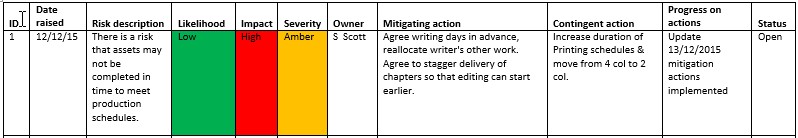 https://www.stakeholdermap.com/risk/risk-register.html
Tools – Threat Analysis
Cyber threat analysis is a process in which the knowledge of internal and external information vulnerabilities pertinent to a particular organization is matched against real-world cyber attacks
2.4 Describe typical threats, threat actors and hazards in terms of capability, opportunity and motive using examples that may concern an organisation
These may include, but not be limited to: 
Profiling techniques 
Relating these threat descriptions to example security objectives
Profiling
Provide incident management teams with threat intelligence information
Can be used to analyze individual threat scenarios or threat scenario campaigns
Enable teams to anticipate and mitigate future attacks based on this detailed knowledge about the threats
A threat profile includes information about critical assets, threat actors, and threat scenarios
A threat scenario is an illustration in which one or more threat actors can mount one or more threat actions in an attempt to compromise an identified critical asset
Done by exploiting both vulnerabilities and inadequate safeguards
Threat Actors
Can be internal or external
Internal
System Administrators/End Users/Executives & Managers
External
Cyber criminals
State-Sponsored Threat Actors
Hacktivists
Identifying Threats – STRIDE approach
Microsoft Threat categorization scheme

SPOOFING  TAMPERING  REPUDIATION
INFORMATION DISCLOSURE  DENIAL OF SERVICE  ELEVATION OF PRIVILEGES
Opportunity
The time and access to accomplish the attack
Access methodologies:
Use of same types of system
Internet access
Breaking of physical security
Motive
A reason to want to perform this attack against the system
Motives could be:
Financial
Revenge
Power
Show prowess of attackers
Random
2.5 Describe and explain how an organization balances business drivers and costs with the outcome and recommendations of a cyber security risk assessment
Also consider the wider business risk context using, as an example, but not limited to: a business impact assessment (BIA)
Business Impact Analysis (BIA)
A business impact analysis (BIA) predicts the consequences of disruption of a business function and process and gathers information needed to develop recovery strategies
Potential loss scenarios should be identified during a risk assessment
Operations may also be interrupted by the failure of a supplier of goods or services or delayed deliveries
There are many possible scenarios which should be considered.
Identifying and evaluating the impact of disasters on business provides the basis for investment in recovery strategies as well as investment in prevention and mitigation strategies
Impact
The BIA should identify the operational and financial impacts resulting from the disruption of business functions and processes
Impacts to consider include:
Lost sales and income
Delayed sales or income
Increased expenses (e.g., overtime labor, outsourcing, expediting costs, etc.)
Regulatory fines
Contractual penalties or loss of contractual bonuses
Customer dissatisfaction or defection
Delay of new business plans
Business Disruption Scenarios
Physical damage to a building 
Damage to or breakdown of machinery, systems or equipment
Restricted access to a site or building
Interruption of the supply chain including failure of a supplier or disruption of transportation of goods from the supplier.
Utility outage (e.g., electrical power outage)
Damage to, loss or corruption of information technology including voice and data communications, servers, computers, operating systems, applications, and data
Absenteeism of essential employees
Summary of Day 1
Day 2
3. Security Assurance (10%, K3)
In this key topic, the apprentice should explain the concept of security assurance and demonstrate how it can be delivered. Outcomes should include an ability to: 
3.1 Assurance concepts
3.2 Describe and explain the way security assurance works in practice regarding the concepts. 
3.3 Describe and explain what penetration testing is and how it contributes to security assurances might be applied at different stages in the lifecycle of a system
3.4 Describe at least one current system of extrinsic assurance
3.5 Describe at least two ways an organisation can provide intrinsic assurance
Security Assurance (SA)
Level of trust that a system or product  conforms to its functional security  specification; and does not perform  unintended functions that  compromise security
3.1 Recall, describe and explain security assurance concepts and how these might be applied at different stages in the lifecycle of a system
The difference between ‘trusted’ and ‘trustworthy’ 
The purpose of security assurance 
The main approaches to: 
Assurance 
Intrinsic and extrinsic 
Design and implementation 
Operational policy & process
Trusted
Regarded as reliable or truthful
A trusted system is a system that is relied upon to a specified extent to enforce a specified security policy
The word "trust" is critical, as it does not carry the meaning that might be expected in everyday usage
A system trusted by a user, is one that the user feels safe to use, and trusts to do tasks without secretly executing harmful or unauthorised programs
Trusted computing refers to whether programs can trust the platform to be unmodified from that expected, whether or not those programs are innocent, malicious or execute tasks that are undesired by the user
Trustworthy
Able to be relied on as honest or truthful
The Orange Book and the CC define an evaluation process that aims to ensure that the systems they trust to do their safety- or security-critical operations are actually trustworthy
The idea is that systems are subjected to a more-or-less thorough security evaluation, and if they meet certain criteria, they can then be certified as trustworthy to certain assurance level
Purpose of Security Assurance
Software Security Assurance (SSA) is the process of ensuring that software is designed to operate at a level of security that is consistent with the potential harm that could result from the loss, inaccuracy, alteration, unavailability, or misuse of the data and resources that it uses, controls, and protects
For security engineering, “assurance” is defined as the degree of confidence that the security needs of a system are satisfied
Assurance does not add any additional controls to counter risks related to security, but it does provide confidence that the controls that have been implemented will reduce the anticipated risk
Assurance can also be viewed as the confidence that the safeguards will function as intended.
Assurance
Information assurance (IA) is the practice of assuring information and managing risks related to the use, processing, storage, and transmission of information or data and the systems and processes used for those purposes
Information Assurance
Information Assurance depends upon these components: 
Integrity
Availability
 Confidentiality
Authenticity
Non repudiation 
With the combination of these components, assurance of information and information systems are ensured and protected during the processes, usage, storage, and communication
Methods and processes also help in the achievement of information assurance such as:
Policies and Processes
Network Authentication
User Authentication
Network Vulnerabilities
Identifying problems and resources
Implementation of a plan for identified requirements
Application of information assurance control
Extrinsic Assurance
Describes the amount of testing and proving that is done on a system
Allows a system owner to know how their system responded to all of the tests being thrown at it
Extrinsic Assurance includes techniques such as vulnerability hunting, penetration testing, boundary value testing, soak testing and many more
Extrinsic Assurance
Extrinsic Assurance is another term sometimes used to describe the amount of testing and proving that is done on a system
Extrinsic assurance is also defined as any activity independent of the development environment, which provides a level of trust in the product, system, or service. 
This approach allows a system owner to know how their system responded to all of the tests being thrown at it
Extrinsic Assurance
Extrinsic Assurance includes techniques such as:
 vulnerability hunting
penetration testing
boundary value testing
soak testing
Describes the confidence that one can have in a system based upon the actual tests that were performed
Test results cannot be extrapolated beyond the tests that were performed
Not the silver bullet for security measurement
[Speaker Notes: Extrinsic Assurance is another term sometimes used to describe the amount of testing and proving that is done on a system, and this approach allows a system owner to know how their system respond to all of the tests being thrown at it. Extrinsic Assurance includes techniques such as vulnerability hunting, penetration testing, boundary value testing, soak testing and many more.Extrinsic Assurance in itself only describes the confidence that one can have in a system based upon the actual tests that were performed. Despite any desire to do so, test results cannot be extrapolated beyond the tests that were performed. So these tests are not the silver bullet for security measurement despite the fact they produce really important facts about a system's behaviour]
Intrinsic Assurance
How a system is built
Include factors such as:
How qualified are the engineers building the system
How much expert review is built into the development lifecycles
How much control on the stability and change management cycles is exercised
What quality regime is the system built under
[Speaker Notes: Another security measurement looks at the Intrinsic Assurance nature of how a system is built. This can include factors such as how qualified are the engineers building the system, how much expert review is built into the development lifecycles, how much control on the stability and change management cycles is exercised and what quality regime is the system built under.Although Intrinsic Assurances do not provide solid facts about how the system behaves or can be attacked, it provides more of a qualitative "warm feeling" that the system is being built well and being built by people who know what they're doing. Intrinsic Assurances are used quite extensively to give "Brand Value" to a product - the instinctive view of buying a product because the company is good is a great marketing tool here.Another, less expensive means of providing security success and measurement results is to actually measure how good the system has performed over time. This would typically result in metrics that show that "system A had 180 attacks in a 2 week period, and 179 were successfully defended" or that "system fixes were developed and fixed within a 2 hour window for 98% of discovered faults." Metrics such as these give further confidence that the system is behaving well or can be corrected within certain performance windows.Looking at many of the approaches to measuring security, it's quite clear that there is no one approach that sorts out all problems. However, covering all approaches to the full extent can be very expensive and it's not always hard facts that win over qualitative assessments.Given that dichotomy, security assurance should be based on a balanced view of each of the elements of Intrinsic, Extrinsic, Operational and Implementation Assurances that are pertinent, the budget available, the value of information being protected and nature of the threat being faced.]
Intrinsic Assurance
Does not provide solid facts about how the system behaves or can be attacked
It provides more of a qualitative "warm feeling" that the system is being built well and being built by people who know what they're doing
Intrinsic Assurances are used quite extensively to give "Brand Value" to a product
the instinctive view of buying a product because the company is good is a great marketing tool here
[Speaker Notes: Another security measurement looks at the Intrinsic Assurance nature of how a system is built. This can include factors such as how qualified are the engineers building the system, how much expert review is built into the development lifecycles, how much control on the stability and change management cycles is exercised and what quality regime is the system built under.Although Intrinsic Assurances do not provide solid facts about how the system behaves or can be attacked, it provides more of a qualitative "warm feeling" that the system is being built well and being built by people who know what they're doing. Intrinsic Assurances are used quite extensively to give "Brand Value" to a product - the instinctive view of buying a product because the company is good is a great marketing tool here.Another, less expensive means of providing security success and measurement results is to actually measure how good the system has performed over time. This would typically result in metrics that show that "system A had 180 attacks in a 2 week period, and 179 were successfully defended" or that "system fixes were developed and fixed within a 2 hour window for 98% of discovered faults." Metrics such as these give further confidence that the system is behaving well or can be corrected within certain performance windows.Looking at many of the approaches to measuring security, it's quite clear that there is no one approach that sorts out all problems. However, covering all approaches to the full extent can be very expensive and it's not always hard facts that win over qualitative assessments.Given that dichotomy, security assurance should be based on a balanced view of each of the elements of Intrinsic, Extrinsic, Operational and Implementation Assurances that are pertinent, the budget available, the value of information being protected and nature of the threat being faced.]
Intrinsic Assurance
Measure how good the system has performed over time
Less expensive
Can give further confidence that the system is behaving well or can be corrected within certain performance windows
Operational Security
Complex topic
Different in each organisation
Operational Security
Example organisation
Provide training
Use multi-factor authentication
Enforce least privilege
Protect secrets
Minimize attack surface
Encrypt data in transit and at rest
Implement security monitoring
Implement a security update strategy
Protect against DDOS attacks
Validate the configuration of web applications sites
Perform penetration testing
[Speaker Notes: Practice #1 – Provide Training
Security is everyone’s job. Ensuring everyone understands the attacker’s perspective, their goals, and the art of the possible will help capture the attention of everyone and raise the collective knowledge bar. Developers, service engineers, and product managers must understand security basics and know how to build security into software and services to make products more secure while still addressing business needs and delivering user value.

Effective training will complement and re-enforce security policies, OSA practices, standards, and security requirements and be guided by insights derived through data or newly available technical capabilities.


Practice #2 – Use Multi-Factor Authentication 
Passwords can be stolen, and identities compromised. Requiring a second factor in addition to a password immediately improves security. Further, authenticating the identity of a user or administrator and verifying their authorization to perform an action are foundational controls that other security controls are built upon. It’s beneficial to standardize on an approach to both authentication and authorization.

Useful Links: 
Azure Multi-Factor Authentication

Practice #3 – Enforce Least Privilege
It’s important to restrict and minimize the number of people in privileged roles who have access to secured information or resources. This reduces the chance of a malicious user getting that access, or an authorized user inadvertently compromising a sensitive resource. However, users still need to carry out privileged operations on a service and there is a need to understand what those operations are and to separate those roles such that there’s no easy opportunity for privilege escalation. The principle of “just enough administration” should be adopted to constrain the elevated privilege only to those functions the administrator requires to complete the task at hand and only on a "just-in-time" (JIT) basis and only for the minimum practical period.

The use of privileged access workstations (PAWs) also helps protect privileged users from internet attacks and threat vectors by providing a dedicated machine for sensitive tacks and separating these sensitive tasks and accounts from the daily use workstations. 

Useful Links: 
Azure AD Privileged Identity Management 
Role Based Access Control 
Privileged Account Workstations 
Just Enough Administration

Practice #4 – Protect Secrets
Encrypt and store application secrets and eliminate the need to include secrets and other sensitive configuration information in code or configuration files of the code. Never store passwords or other sensitive data in source code or configuration files or in plaintext files (documents, spreadsheets) stored in unprotected locations. Production secrets should not be used for development or testing. 

Useful Links: 
Azure Key Vault 
Safe storage of app secrets in development
Managed Identities for Azure 
Continuous Delivery Tools for Visual Studio (includes Credential Scanner Preview) 


Practice #5 – Minimize Attack Surface 
Minimize the number of features that can be attacked by a malicious party. A defense-in-depth approach should be adopted and the attack surface should be minimized at every level of the stack, including limiting and locking down the network ports available, implementing baseline server role configurations, and restricting the applications a server is allowed to run.

Useful Links: 
Applocker 
Securing SQL Server 
Windows security baselines
Windows Server 2016 Security Guide
Device Guard

Practice #6 - Encrypt Data in Transit and at Rest 
With the rise of mobile and cloud computing, it’s critically important to ensure all data—including security-sensitive information and management and control data—is protected from unintended disclosure or alteration when it’s being transmitted or stored. Encryption is typically used to achieve this. In the operational world, only use industry-vetted encryption libraries and only use strong versions of the encryption protocol. Also, be sure you understand the protections an encryption solution provides, especially when encrypting stored data.

Useful Links: 
Microsoft SDL Cryptographic RecommendationsQualys SSL Labs

Practice #7 – Implement Security Monitoring 
It is critically important to be able to detect, respond to, and recover from attacks. Well-designed application, system, and security log files are the fundamental data sources that inform automated security information and event management (SIEM) systems alerting, and that support forensic analysis in the event of an incident.

Useful Links: 
Azure Security Center]
Three Components of Security
Security depends on three components, each of which is independent of the others:
Architecture (or algorithm) set in place: This is the formal specification. In cryptography it is the algorithm itself, in the case of MPLS VPNs, it is the formal specification (as defined in RFC4364).
Implementation of the architecture or algorithm: Refers to how the architecture or algorithm is actually being implemented. Programming mistakes, such as buffer overflows, can affect this component.
Operation thereof: This includes operator issues, such as choosing weak passwords on routers or workstations, or accidental disclosure of a shared key. For example, configurations could be sent to untrusted third parties.
Design and Implementation
Organizations must establish, implement, operate, monitor, review, maintain and improve the security of information documenting the activities within the organization and the risks it faces
The aim of implementing the information security process used is based on the PDCA model
Plan
Establishment of IS
Do
Act
Implementation and operation of the IS
Maintenance and improvement of the IS
Monitoring and review of the IS
Check
Operational Policy & Process
There should be clear guidelines on what operators are allowed to do and what they are not allowed to do
Escalation paths need to be defined that outline the steps to follow if an operator does not have the authorization required for a specific action
The operational security policy should clearly define the responsibilities and authorization, as well as disciplinary actions in case of breaches
The policy also acts as a deterrent against deliberate misconfigurations
The Five Steps of Operational Security
Identify your sensitive data
Identify possible threats
Analyze security holes and other vulnerabilities
Appraise the level of risk associated with each vulnerability 
Get countermeasures in place
Identify Your Sensitive Data
Includes your product research, intellectual property, financial statements, customer information, and employee information
This will be the data you will need to focus your resources on protecting
Identify Possible Threats
For each category of information that you deem sensitive, you should identify what kinds of threats are present
While you should be wary of third parties trying to steal your information, you should also watch out for insider threats, such as negligent employees and disgruntled workers
Analyze Security Holes and Other Vulnerabilities
Assess your current safeguards and determine what, if any, loopholes or weaknesses exist that may be exploited to gain access to your sensitive data.
Appraise the Level of Risk Associated with each Vulnerability
Rank your vulnerabilities using factors such as the likelihood of an attack happening, the extent of damage that you would suffer, and the amount of work and time you would need to recover
The more likely and damaging an attack is, the more you should prioritize mitigating the associated risk
Get Countermeasures in Place
The last step of operational security is to create and implement a plan to eliminate threats and mitigate risks
This could include updating your hardware, creating new policies regarding sensitive data, or training employees on sound security practices and company policies
Countermeasures should be straightforward and simple
Employees should be able to implement the measures required on their part with or without additional training
3.2 Describe and explain the way security assurance works in practice regarding the concepts
Assurance in Practice
Assurance methods can be categorized into three high-level approaches:
Assessment of the deliverable, i.e., through evaluation and testing 
Assessment of the processes used to develop or produce the deliverable 
Assessment of the environment, such as personnel and facilities
Information Security Management Program
Information Security Management programs are the programs that are specially designed to focus on reducing the risk and vulnerabilities towards information security environment to train the organization and users to work in the less vulnerable state
3.3 Describe and explain what penetration testing is and how it contributes to security assurance
‘Ethical hacking’
Differences between internal and external penetration testing
Ethical hacking
Ethical hacking refers to the act of locating weaknesses and vulnerabilities of computer and information systems by duplicating the intent and actions of malicious hackers
Ethical hacking is also known as penetration testing, intrusion testing, or red teaming
The purpose of ethical hacking is to improve the security of the network or systems by fixing the vulnerabilities found during testing
Internal Penetration Testing
An Internal Penetration Test differs from a vulnerability assessment in that it actually exploits the vulnerabilities to determine what information is actually exposed
An Internal Penetration Test mimics the actions of an actual attacker exploiting weaknesses in network security without the usual dangers
Internal penetration tests are designed to emulate the risk of an attacker who has penetrated the network defences, or someone with access who wishes to escalate it e.g a contractor, non IT staff, temporary staff
External Penetration Testing
An External Penetration Test imitates an actual attacker exploiting vulnerabilities in network security from an external position – likely without credentials or the appropriate rights to system access
This test examines external information security systems for any weakness that may be used to disrupt the confidentiality, availability, or integrity of the network
The test will attack security controls, such as firewalls, intrusion detection and prevention systems, or other implemented application defenses
3.4 Describe at least one current system of extrinsic assurance, explaining the benefits and limitations
Security testing 
Supply chain assurance 
Common criteria
Security Testing
Security testing is a type of software testing that intends to uncover vulnerabilities of the system and determine that its data and resources are protected from possible intruders
Ensures software systems and applications are free from any vulnerabilities, threats, risks that may cause a big loss
Supply Chain Assurance
Ensures suppliers meet and are up to date with the required accredited or bespoke standards to ensure safety, legality and quality
Provide technical approvals for new suppliers
Conduct risk assessments for all relevant issues including health and safety, modern slavery compliance, environmental policies, ethical sourcing and more
Perform whole supplier inspection process:
Technical review of assessment reports from suppliers
Suppliers should improve their technical competence where needed
Common Criteria
The Common Criteria for Information Technology Security Evaluation (abbreviated as Common Criteria or CC) is an international standard for computer security certification
It is presently in version 3.1 revision 5
Common Criteria
A framework in which computer system users can specify their security functional requirements (SFRs) and security functional assurance requirements (SARs) using Protection Profiles (PPs)
Technology vendors can then implement and/or make claims about the security attributes of their products, and hire testing laboratories to evaluate their products to determine if they meet these claims
In short, Common Criteria provides assurance that the process of specification, implementation and evaluation of a computer security product has been conducted in a rigorous, standard and repeatable manner at a level that corresponds with its target use environment
Once this process is completed successfully, a vendor achieves Common Criteria certification.
3.5 Describe at least two ways an organisation can provide intrinsic assurance
Assurance
Assurance and confidence are not identical and cannot be used in place of one another
Assurance is determined from the evidence produced by the assessment process of an entity
“Assurance” is defined as the degree of confidence that the security needs of a system are satisfied
Assurance does not automatically imply good security
Assurance implies only that an enterprise meets its security objectives
Configuration Management
Configuration management encompasses the administrative activities concerned with the creation, maintenance, controlled change and quality control of the scope of work
A configuration is the set of functional and physical characteristics of a final deliverable defined in the specification and achieved in the execution of plans
Intrinsic assurance can be provided by setting in place a range of activities that will ensure that security is applied at this stage
Change Management
Change management is a collective term for all approaches to prepare, support and help individuals, teams, and organizations in making organizational change
Cybersecurity is a continuous battle that requires a long-term change management plan
As far as people go:
need to learn to recognize potential threats in all shapes and forms
develop a continuous training plan addressing the different types of attacks each department might encounter
The organization should gain executive support for a cybersecurity change management plan, so you can implement training and communication initiatives that result in long-term behaviour changes
Threat Intelligence
Threat intelligence, or cyber threat intelligence, is information an organization uses to understand the threats that have, will, or are currently targeting the organization
Threat intelligence can help organizations gain valuable knowledge about these threats, build effective defence mechanisms and mitigate the risks that could damage their bottom line and reputation
Targeted threats require targeted defence, and cyber threat intelligence delivers the capability to defend more proactively
Threat Intelligence
Threat intelligence solutions gather raw data about emerging or existing threat actors and threats from a number of sources
This data is then analysed and filtered to produce threat intel feeds and management reports that contain information that can be used by automated security control solutions
The primary purpose of this type of security is to keep organizations informed of the risks of advanced persistent threats, zero-day threats and exploits, and how to protect against them
Vulnerability Scans
An inspection of the potential points of exploit on a computer or network to identify security holes
A vulnerability scan detects and classifies system weaknesses in computers, networks and communications equipment and predicts the effectiveness of countermeasures
Many tools available to do a vulnerability scan
A vulnerability scan, whether internal or external, doesn’t traverse every network file like an antivirus product
It must be configured to scan certain interfaces, like internal or external IP addresses (such as ports and services), for vulnerabilities
Unlike penetration testing, a vulnerability scan doesn’t exploit vulnerabilities in your network
Vulnerability management process
This vulnerability management process involves:
Identification of vulnerabilities
Evaluation of the risk posed by any vulnerabilities identified
Treatment of any identified vulnerabilities
Reporting on vulnerabilities and how they have been handled
Identification of Vulnerabilities
The main way to identify vulnerabilities is through vulnerability scanning, and a scanner's efficacy depends on two things:
the ability of the scanner to locate and identify devices, software and open ports, and gather other system information
the ability to correlate this information with known vulnerability information from one or more vulnerability databases
Vulnerability scanning can be configured to be more or less aggressive or intrusive, and this is important because there is the possibility that the scanning process can affect the performance or stability of systems being interrogated
It can also cause bandwidth issues on some networks
Evaluation of Risks
One of the challenges of vulnerability scanning is that it can produce a long list of vulnerabilities that have been identified, and if the list is too long it can overwhelm the resources of the IT security team
The evaluation stage is therefore extremely important, as it triages the vulnerabilities and enables IT security staff to decide:
how critical the vulnerability is and what the impact on the organization would be if it were to be exploited successfully
how practical it would be for a hacker to exploit the vulnerability (for example, could it be exploited from the internet or would physical access be required), and how easily this could be accomplished (perhaps using publically available exploit code)
whether any existing security controls could reduce the risk of the vulnerability being exploited
if the vulnerability detected is a "false positive" that can be ignored
Treatment Of Any Identified Vulnerabilities
In an ideal world, any vulnerabilities that are detected during vulnerability scanning and are not false positives should be patched or otherwise fixed so they no longer represents a vulnerability that poses a risk
Unfortunately, a simple fix or patch is not always immediately available, and in these circumstances the IT security staff may choose to mitigate the risk that the vulnerability poses by ceasing to use a vulnerable system, adding other security controls to try to make the vulnerability harder to exploit, or any other means that reduces the likelihood of the vulnerability being exploited or reduces the impact of it being exploited successfully
Alternatively, the best course of action may simply be to accept that the vulnerability exists and take no further action
Types of Vulnerability Scanning
External vulnerability scan
Internal vulnerability scan
Unauthenticated and authenticated vulnerability scans
External Vulnerability Scan
An external vulnerability scan is carried out from outside an organization's network
Principal purpose is to detect vulnerabilities in the perimeter defences such as open ports in the network firewall or specialized web application firewall
An external vulnerability scan can help organizations fix security issues that could enable hackers to gain access to the organization's network
Internal Vulnerability Scan
By contrast, an internal vulnerability scan is carried out from inside an organization's perimeter defences
Its purpose is to detect vulnerabilities that could be exploited by hackers who successfully penetrate the perimeter defences, or equally by "insider threats" such as contractors or disgruntled employees who have legitimate access to parts of the network
Unauthenticated and Authenticated Vulnerability Scans
A similar but not always identical variation of internal and external vulnerability scans is the concept of unauthenticated and authenticated vulnerability scans
Unauthenticated scans, like external scans, search for weaknesses in the network perimeter
Authenticated scans  provide vulnerability scanners with various privileged credentials, allowing them to probe the inside of the network for weak passwords, configuration issues, and misconfigured databases or applications
4. Applying Basic Security Concepts to Develop Security Requirements (10%, K2)
In this key topic, the apprentice will describe and explain how security objectives can be used to build a security case. Outcomes should include an ability to: 
4.1 Explain how to develop and justify security objectives for a proposed business solution.   
4.2 Describe how security objectives might be used to define information and infrastructure assets in representative business scenarios.  
4.3 Explain how security objectives might be justified, taking account of the value of the assets, by understanding the importance and relative priorities in the different scenarios.  
4.4 Explain how analysis of security objectives leads to an expression of security requirements and how this assists both with the building of a security case and in the development of the new system.
4.1 Explain how to develop and justify security objectives for a proposed business solution
Describe the importance of security objectives for an organisation
Describe the development process
Importance Of Security Objectives
The term “information security” means protecting information and information systems from unauthorized access, use, disclosure, disruption, modification, or destruction in order to provide:
Integrity, which means guarding against improper information modification or destruction, and includes ensuring information nonrepudiation, accuracy, and authenticity;
Confidentiality, which means preserving authorized restrictions on access and disclosure, including a means for protecting personal privacy and proprietary information; and
Availability, which means ensuring timely and reliable access to, and use of, information
Non-Repudiation, provides undisputable evidence that a specific action has occurred
What strategies should a cybersecurity plan include?
Defence and integrity of information
Effective distribution of information
Identification and management of new and evolving threats
Encourage best practice adoption of cybersecurity across the organisation
4.2 Describe how security objectives might be used to define information and infrastructure assets in representative business scenarios.
A candidate should be able to: 
• Explain the use of security objectives in the identification of information assets. 
• Explain the relationship between business objectives and security objectives.
Use Of Security Objectives In The Identification Of Information Assets
Security objectives
Confidentiality
Integrity
Availability
An information asset is a body of information, defined and managed as a single unit so it can be understood, shared, protected and exploited effectively.
Information assets have recognisable and manageable value, risk, content and lifecycles.
Relationship Between Business Objectives And Security Objectives
Business objectives:
Profitability
Productivity
Customer Service
Employee attraction and retention
Mission-driven core values
Sustainable growth
Maintaining cash flow
Change management
4.4 Explain how analysis of security objectives leads to an expression of security requirements and how this assists both with the building of a security case and in the development of the new system.
A candidate should be able to: 
• Explain how security objectives could be used to develop the derivation of security requirements from the security objectives. 
• Explain the role of security objectives in the organisation's financing of Information Assurance.
Security Requirements
A functional security requirement is something that describes functional behaviour that enforces security
A security requirement is a security feature required by system users or a quality the system must possess to increase the users trust in the system they use
In general, a security requirement is considered as a non-functional requirement
Example
Software
Requirements for the software’s security functions (crypto and user authentication)
Software security requirements for the software’s own security properties and consistent behaviours
Not incorporating the core security services (confidentiality, integrity, availability, authentication, authorization and auditing) in the requirements phase of a software development project inevitably results in insecure software
Since software development follows a series of processes (the blueprint), it is of paramount importance that security requirements are determined alongside the functional and business requirements
In other words, consider software security requirements to be an integral part of the blueprint itself, and involve a security professional.
4.3 Explain how security objectives might be justified, taking account of the value of the assets, by understanding the importance and relative priorities in the different scenarios
A candidate should be able to: 
• Explain the need of prioritisation of security objectives.
Prioritisation of Security Objectives
You can’t do everything
The goal of security seems simple: To protect an organization from any and all cyber attacks
Too Complicated
Too Expensive
Too Time Consuming
Make Risk-Based Decisions
Look at the context
5. Security Concepts Applied to ICT Cyber Infrastructure (15%, K3)
In this key topic, the apprentice will demonstrate and explain how basic security concepts can be applied to typical information and communications technology (ICT) cyber infrastructures. Outcomes should include an ability to: 
5.1 Show an understanding of common vulnerabilities in computer networks and systems. 
5.2 Describe the fundamental building blocks 
Typical architectures of computers, networks and the Internet
5.1 Show an understanding of common vulnerabilities
Non-secure coding
Unprotected networks
Non Secure Coding
Vulnerabilities are a subset of weaknesses.
Almost all software analysis tools find weaknesses not vulnerabilities
Attack surface
the set of points in the program’s
interface that can be controlled by the user
Attack Surfaces
Network input buffer
Field in a form
Line in an input file
Environment variable
Program option
Entry in a database
According to OWASP
Input Validation
Output Encoding
Authentication and Password Management (includes secure handling of credentials by external services/scripts)
Session Management
Access Control
Cryptographic Practices
Error Handling and Logging
Data Protection
Communication Security
System Configuration
Database Security
File Management
Memory Management
General Coding Practices
Common Application Vulnerability Exploits
Cross Site Scripting
    SQL Injection
    LDAP Injection
    Cross Site Request Forgery
    Insecure Cryptographic Storage
Cross Site Scripting
Cross-Site Scripting (also known as XSS) is one of the most common application-layer web attacks
XSS vulnerabilities target scripts embedded in a page that are executed on the client-side (in the user’s web browser) rather than on the server-side
XSS in itself is a threat that is brought about by the internet security weaknesses of client-side scripting languages, such as HTML and JavaScript
The concept of XSS is to manipulate client-side scripts of a web application to execute in the manner desired by the malicious user
Such a manipulation can embed a script in a page that can be executed every time the page is loaded, or whenever an associated event is performed
XSS is the most common security vulnerability in software today
XSS vulnerabilities can have consequences such as tampering and sensitive data theft.
XSS
By exploiting XSS vulnerabilities, an attacker can perform malicious actions, such as:
Hijack an account.
Spread web worms.
Access browser history and clipboard contents.
Control the browser remotely.
Scan and exploit intranet appliances and application
Example
SQL Injection
An application security weakness that allows attackers to control an application’s database
Lets them access or delete data, change an application’s data-driven behaviour, and do other undesirable things
Done by tricking the application into sending unexpected SQL commands.
SQL injection weaknesses occur when an application uses untrusted data, such as data entered into web form fields, as part of a database query
When an application fails to properly sanitize this untrusted data before adding it to a SQL query, an attacker can include their own SQL commands which the database will execute
Easy to prevent
Example
LDAP Injection
A type of attack on a web application where hackers place code in a user input field in an attempt to gain unauthorized access or information
Like Java SQL injection or .NET SQL injection, an LDAP injection can lead to information theft, browser or session hijacking, defacement of website and worse
Uses client-supplied data in LDAP (Lightweight Directory Access Protocol) statements without removing potentially harmful code from the request
Cross Site Request Forgery
An attack outlined in the OWASP Top 10 whereby a malicious website will send a request to a web application that a user is already authenticated against from a different website
This way an attacker can access functionality in a target web application via the victim's already authenticated browser
Targets include web applications like social media, in-browser email clients, online banking and web interfaces for network devices
Insecure Cryptographic Storage
A common vulnerability that occurs when sensitive data is not stored securely
Insecure Cryptographic Storage isn’t a single vulnerability, but a collection of vulnerabilities
The vulnerabilities in the collection all have to do with making sure your most important data is encrypted when it needs to be
This includes:
Making sure you are encrypting the correct data
Making sure you have proper key storage and management
Making sure that you are not using known bad algorithms
Making sure you are not implementing your own cryptography, which may or may not be secure
Unprotected Networks
Usually applicable to WiFi
Using weak encryption (WEP or WPA instead of WPA2)
5.2 Describe the fundamental building blocks
Infrastructure elements; including, but not limited to: 
Firewalls 
Routers 
Switches 
Hubs 
Storage 
Transmission  
Typical architectures of computers, networks and the Internet; including, but not limited to: 
Server/ client 
Hub/spoke 
Non-virtual/ virtual
Infrastructure Elements
Firewalls 
Routers 
Switches 
Hubs 
Storage 
Transmission
Firewalls
A network security system that monitors and controls incoming and outgoing network traffic based on predetermined security rules
A firewall typically establishes a barrier between a trusted internal network and untrusted external network, such as the Internet
Firewalls - stateful, stateless and deep packet inspection
Stateful – monitors incoming and outgoing packets and the connection (Transport layer 4)

Was this connection made legitimately?
Significantly better at detecting and identifying unauthorized or forged connections
More useful to corporations more likely subject to cyber attack 
Looks at connection data (TCP/UDP_ as well as packet headers

Stateless Firewalls contain rules about which traffic to allow or block depending on (Network layer 3)
Source IP, 
Destination IP, 
Port numbers, 
Network Protocols

Have no knowledge of whether the connection was initiated by the client
Faster than stateful as only looks at the packet header
Firewalls - stateful, stateless and deep packet inspection
Stateful
# Generic rule to allow clients to connect to any 
# webserver on the internet 
Allow traffic going out to port 80 
Allow traffic related to connections initiated by any internal client back to the same client 
Deny any other traffic coming in to the client.

Stateless
Allow traffic going out to port 80 on www.example.com 
Allow traffic coming from host www.example.com and port 80 
Deny any other traffic coming in to the client
Firewalls - stateful, stateless and deep packet inspection
Deep packet inspection (DPI)

Firewalls cannot distinguish between permissible and forbidden data traffic between legitimate application
 DPI looks at the the packet for:
virus signatures
worms
payload pattern matching
payload size
port numbers
IP matching

Can block, reroute or log infractions
Intrusion detection systems (IDS)
A device or software to monitor a network for malicious activity or policy violations

Events can be reported to administrators or collected in an event management system

Differs from a firewall as it monitors internal events

Works by inspecting network traffic and looking for:
 known patterns (signature based)
deviations from regular activity (anomaly based)
Intrusion prevention systems (IPS)
Incorporates an IDS, but as an inline device so that it can attempt to block or stop malicious activity

An IPS can:
sending an alarm, 
drop detected malicious packets
reset a connection 
block traffic from an offending IP address
correct cyclic redundancy check (CRC) errors
defragment packet streams
mitigate TCP sequencing issues
Honeypot
A computer used to detect, deflect or counteract unauthorised use

Replicates legitimate parts of an IT system to attract and fool attackers

Production honeypots used by corporations as security devices

Research honeypots used to gather information and develop countermeasures

Spam honeypot
Catches open relay test messages from spammers
 Returns the email to the spammer, but blocks all subsequent emails from the spammer
Notifies spammer’s ISP
Routers
A router is a device that analyzes the contents of data packets transmitted within a network or to another network
Routers determine whether the source and destination are on the same network
It can also determine whether data must be transferred from one network type to another, which requires encapsulating the data packet with routing protocol header information for the new network type
Router
Forwards data packets between computer networks
Connected to two or more data lines (Ethernet, WAN etc) from different networks
Reads the network (IP) address information in the packet to determine the ultimate destination
Uses information in its routing table or routing policy to direct the packet to the next network on its journey
Is a layer 3 (network) device
Hops
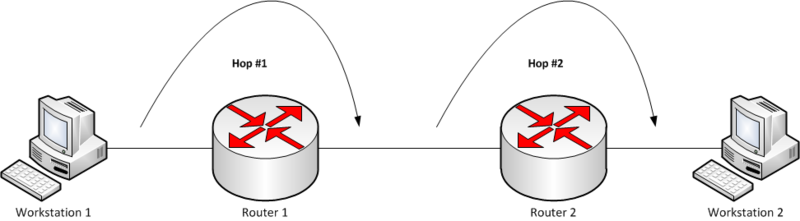 A hop occurs each time packets are passed to the next network device
The hop count is the number of intermediate devices the packet has to pass through from source to destination
The hop count can be used as a metric by routing protocols to determine the optimum path for a packet
Routing table
Contains the destination subnet
The metric (indicates best path)
Next hop or gateway

In the example (for a home router)

0.0.0.0 is for an address not found in the table 
127.0.0.0 is localhost 
Default gateway is 192.168.0.1 and reached through the local network card 192.168.0.100
Routing protocols
Used by routers to exchange information about routes between network nodes
Routing algorithms determine the choice of routes directly attached to  router
This information is then shared, such that routers gain knowledge of the network topology
The results are stored as a metric in the routing table

Routing Information Protocol (RIP) counts hop (maximum 15)
Open Shortest Path First (OSPF) measures the cost – bandwidth, delay and load
Static routing
The network administrator adds entries in the routing table

Used:
For a default node when no other nodes are available
In a small network with only one or two routes
As a backup if dynamic routing is not available

Good for:
Full control over the network
Very little CPU load and no traffic to other routers

Problems:
Human error
Not fault tolerant if a route becomes unavailable
Dynamic routing
The entries in the routing table are made by the routing protocols

Entries are updated according to the conditions of the network

Failing nodes can be routed around

The paths can be adjusted based on traffic load, delays  

Traffic can be switched to idle paths
Routers
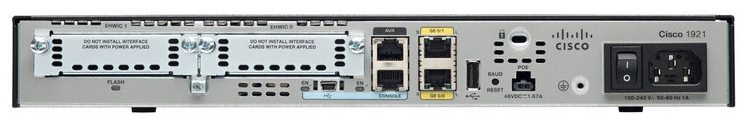 Switches
A network switch is a central communication device for local area Ethernet networks
Also called switching hub, bridging hub, officially MAC bridge
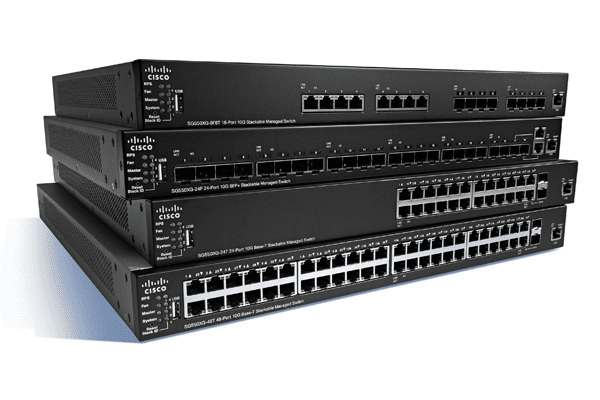 Switches – layer 2
Transports data on the data link layer
Operates on MAC addresses
Creates a LAN
Removes the collision domain
All ports are in a broadcast domain
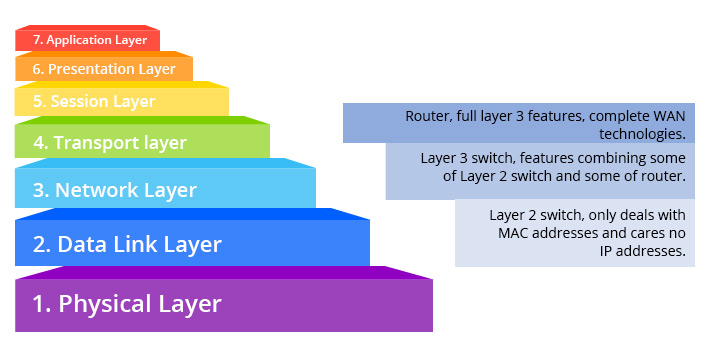 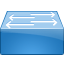 Switches – layer 3
Inspect the incoming/outgoing network traffic – IP addressing (network layer 3)
Support of all major routing protocols and most of the routing of data/traffic to the next hop/router
Include switching abilities, and can forward data according to a device's physical address (layer 2)
Uses hardware routing, whereas typical routers use software routing
Use of hardware leads to higher performance 
Very useful for VLANs
Switches – Layer 3
Hubs
Still in use but not used in the business world as switches have better performance
A hub is the most basic networking device that connects multiple computers or other network devices together
Unlike a network switch or router, a network hub has no routing tables or intelligence on where to send information and broadcasts all network data across each connection
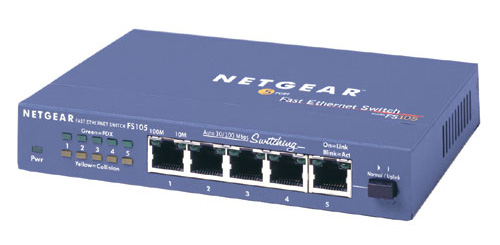 Storage
Network-attached storage (NAS) is a file-level computer data storage server connected to a computer network providing data access to a heterogeneous group of clients
NAS is specialized for serving files either by its hardware, software, or configuration
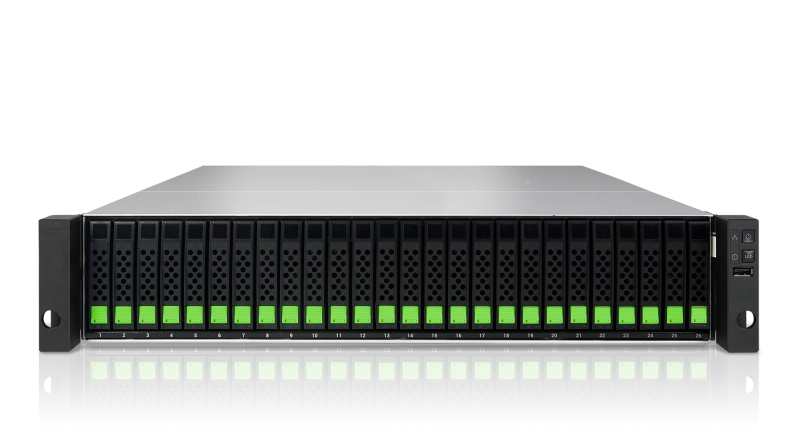 Transmission
Data transmission is the process of sending digital or analogue data over a communication medium to one or more computing, network, communication or electronic devices
It enables the transfer and communication of devices in a point-to-point, point-to-multipoint and multipoint-to-multipoint environment
Typical Architectures Of Computers, Networks And The Internet
Server/ client 
Hub/spoke 
Non-virtual/ virtual
6. Attack Techniques and Common Sources of Threat (15%, K3)
In this key topic, the apprentice will explain and demonstrate an understanding of common attack techniques and sources of threat. Outcomes should include an ability to: 
6.1 Describe and explain the main types of attack techniques
6.1 Describe and explain the main types of attack techniques.
For each type of attack, apprentices should illustrate the main features of how they work and suggest where and when they may be effective.  
Current attack types may include, but not be limited to:  
Phishing
Social engineering
Malware Network interception 
Blended techniques may include, but not be limited to: 
Advanced persistent threat (APT) 
Denial of service (DoS and DDoS) 
Information theft and ransomware
Common Threats
Malware
Phishing
Man-in-the-Middle
Denial-of-Service
SQL injection
Zero-day exploit
Malware
Malware is a term used to describe malicious software, including spyware, ransomware, viruses, and worms
Malware breaches a network through a vulnerability, typically when a user clicks a dangerous link or email attachment that then installs risky software
Once inside the system, malware can do the following:
Blocks access to key components of the network (ransomware)
Installs malware or additional harmful software
Covertly obtains information by transmitting data from the hard drive (spyware)
Disrupts certain components and renders the system inoperable
Phishing
Phishing is the practice of sending fraudulent communications that appear to come from a reputable source, usually through email
The goal is to steal sensitive data like credit card and login information or to install malware on the victim’s machine
Man-in-the-Middle
Also known as eavesdropping attacks, occur when attackers insert themselves into a two-party transaction
Once the attackers interrupt the traffic, they can filter and steal data
Two common points of entry for MitM attacks:
On unsecure public Wi-Fi, attackers can insert themselves between a visitor’s device and the network. Without knowing, the visitor passes all information through the attacker
Once malware has breached a device, an attacker can install software to process all of the victim’s information
Denial-of-Service
Floods systems, servers, or networks with traffic to exhaust resources and bandwidth
The system is unable to fulfill legitimate requests
Attackers can also use multiple compromised devices to launch this attack
This is known as a distributed-denial-of-service (DDoS) attack
SQL Injection
A Structured Query Language (SQL) injection occurs when an attacker inserts malicious code into a server that uses SQL and forces the server to reveal information it normally would not
An attacker could carry out a SQL injection simply by submitting malicious code into a vulnerable website search box
How SQL injection works
Zero-day Exploit
A zero-day exploit hits after a network vulnerability is announced but before a patch or solution is implemented
Attackers target the disclosed vulnerability during this window of time
Zero-day vulnerability threat detection requires constant awareness
Network Interception
An interception means that some unauthorized party has gained access to an asset
The outside party can be a person, a program, or a computing system
Examples of this type of failure are illicit copying of program or data files, or wiretapping to obtain data in a network
Interception is unlawful unless you have a court order or other legal authorisation to selectively wiretap your target
Blended techniques
Advanced persistent threat (APT) 
Denial of service (DoS and DDoS) 
Information theft and ransomware
Advanced persistent threat (APT)
A prolonged and targeted cyberattack in which an intruder gains access to a network and remains undetected for an extended period of time
The intention of an APT attack is usually to monitor network activity and steal data rather than to cause damage to the network or organization
APT attacks typically target organizations in sectors such as national defense, manufacturing and the financial industry, as those companies deal with high-value information, including intellectual property, military plans, and other data from governments and enterprise organizations
APT Stages
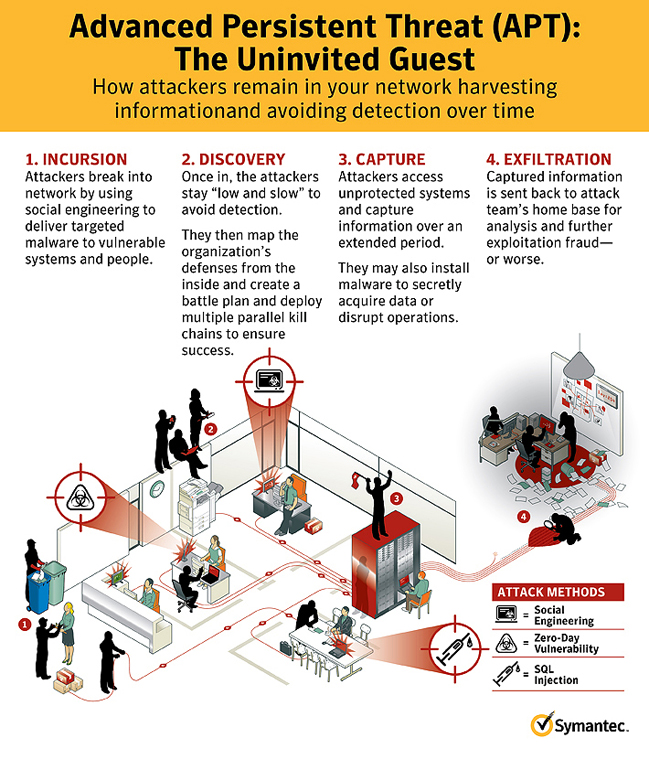 APT Management
Denial-of-Service (DoS and DDoS)
A denial-of-service attack (DoS attack) is a cyber-attack in which the perpetrator seeks to make a machine or network resource unavailable to its intended users by temporarily or indefinitely disrupting services of a host connected to the Internet
A distributed denial-of-service (DDoS) attack occurs when multiple systems flood the bandwidth or resources of a targeted system, usually one or more web servers
Such an attack is often the result of multiple compromised systems (for example, a botnet) flooding the targeted system with traffic
DoS vs DDoS
An Attack
Information Theft
Theft of information such as:
Pin numbers
Social security numbers
Credit card numbers and other details
Proprietary information
Theft
Identity
Ransomware
Ransomware
Three choices in how to proceed:
Reinstall the operating system
Run an antivirus program from an external drive or bootable disc
Do a System Restore and take Windows back to a time before the ransomware was loaded
6.2 Describe the role of human behaviour in cyber security
Explain the term ‘insider threat’ 
Explain an organisation’s ‘cyber security culture’ and describe some features that may characterise it
Apprentices should also show an understanding of how this cyber security culture may contribute to security risk
Insider Threat
A malicious threat to an organization that comes from people within the organization, such as
Employees
Former employees
Contractors 
Business associates
Have inside information concerning the organization's security practices, data and computer systems
Cyber Security Culture
Refers to the knowledge, beliefs, perceptions, attitudes, assumptions, norms and values of people regarding cybersecurity and how they manifest in people’s behaviour with information technologies
It is about making information security considerations an integral part of an employee’s job, habits and conduct, embedding them in their day-to-day actions
Cyber Security Culture
Majority of data breaches within organisations are the result of human actors
Employees may view them as guidelines rather than rules
Technologies cannot protect organisations if incorrectly integrated and utilised 
Development of a CSC achieves a change in mindset, fosters security awareness and risk perception and maintains a close organisational culture, rather than attempting to coerce secure behaviour
Cyber Security Culture
Features
Company wide effort to educate
Good security people who are retained
Robust internal methods
Failsafes
Employee involvement and awareness
Third party organisations also take security seriously
All layers of the organisation are affected
[Speaker Notes: Senior management
CISOs
Middle management
IT
Legal/compliance
Human resources
Marketing/internal-communications]
Security Risks
6.3 Attack technique combined with motive and opportunity become a threat
Apprentices should also illustrate how attack techniques are developed and why they are continuously changing.
M.O.M
Method
Opportunity
Motive
Method
The skill, knowledge, tools and other things with which to be able to pull off the attack
Opportunity
The time and access to accomplish the attack
Access methodologies:
Use of same types of system
Internet access
Breaking of physical security
Motive
A reason to want to perform this attack against the system
Motives could be:
Financial
Revenge
Power
Show prowess of attackers
Random
Stages of an Attack
Reconnaissance
Scanning
Access and escalation
Exfiltration
Sustainment
Assault
Obfuscation
Reconnaissance
Check out a situation before taking action 
Identify a vulnerable target and explore the best ways to exploit it
What is the organisational structure?
Who are the weakest link employees?
Should we target the company website or perhaps a third party?
Initial target can be anyone in or connected to an organisation, whether an executive or an admin or a third-party supplier
The attackers simply need a single point of entrance to get started
Targeted phishing emails are a common method used in active reconnaissance as a way to see who might take the bait
Scanning
Once the target is identified, the next step is to identify a weak point that allows the attackers to gain access
This is usually accomplished by scanning an organisation’s network with tools easily found on the internet to find entry points
This step of the process usually goes slowly, sometimes lasting months, as the attackers search for vulnerabilities
Access and Escalation
Next step in the cyber attack is to gain access and then escalate to moving through the network undetected
In almost all such cases, privileged access is needed because it allows the attackers to move freely within the environment
Rainbow tables and similar tools help intruders steal credentials, escalate privileges to admin, and then get into any system on the network that’s accessible via the administrator account
Once the attackers gain elevated privileges, the network is effectively taken over and ‘owned’ by the intruders
Exfiltration
With the freedom to move around the network, the attackers can now access systems with an organisation’s most sensitive data – and extract it at will
Stealing private data is not the only action intruders can take at this time
They can also change or erase files on compromised systems
Sustainment
The attackers have now gained unrestricted access throughout the target network
Staying in place quietly
To accomplish this, the hackers may secretly install malicious programs like root kits that allow them to return as frequently as they want
With the elevated privileges that were acquired earlier, dependence on a single access point is no longer necessary
The attackers can come and go as they please
Assault
Fortunately this step is not taken in every cyber attack
The assault is the stage of an attack when things become particularly nasty
This is when the hackers might alter the functionality of the victim’s hardware, or disable the hardware entirely
The Stuxnet attack on Iran’s critical infrastructure is a classic example
During the assault phase, the attack ceases to be stealth
As the attackers have already effectively taken control of the environment, it’s generally too late for the breached organization to defend itself
Obfuscation
Usually the attackers want to hide their tracks, but this is not universally the case – especially if the hackers want to leave a “calling card” behind to boast about their exploits
The purpose of trail obfuscation is to confuse, disorientate and divert the forensic examination process
Trail obfuscation covers a variety of techniques and tools including:
log cleaners
Spoofing
Misinformation
Backbone hopping
Zombied accounts
Trojan commands
6.4 Describe typical hazards
How these may achieve the same outcome as an attack. For example, but not limited to, flood and fire
Hazards
Anything that has the potential to cause damage or harm can be considered a hazard
Flood
Fire
Bomb threats
Evacuation
7. Cyber Defence (15%, K3)
7.1 Describe ways to defend against attack techniques by considering the different ways in which controls may be used
7.1 Describe ways to defend against attack techniques by considering the different ways in which controls may be used
Deter, protect, detect, react and recover
Preventative, directive, detective and corrective 
Physical, procedural (people) and technical 
An attack chain
Deter, Protect, Detect, React  and Recover
Preventative, Directive, Detective and Corrective
Preventive — Some of the best controls prevent fraud, theft, misstatements, or ineffective organizational functioning. For example, we saw previously the effectiveness of segregation of duties to prevent fraud. Preventive controls can be as simple as locks and access codes to sensitive areas of a building or passwords for confidential information.
    Detective — A security camera is a good example of a detective control. A store manager who notices a pattern of a cash drawer coming up short when attended by a particular clerk can easily look at video of the clerk’s actions throughout the day to detect potential theft. An access log and an alert system can quickly detect and notify management of attempts by employees or outsiders to access unauthorized information or parts of a building.
    Corrective — Coupled with preventive and detective controls, corrective controls help mitigate damage once a risk has materialized. An organization can document its policies and procedures, enforcing them by means of warnings and employee termination when appropriate. When managers wisely back up data they can restore a functioning system in the event of a crash. If a disaster strikes, business recovery can take place when an effective continuity and disaster management plan is in place and followed.
Physical, procedural (people) and technical
Physical controls are those controls which seek to prevent an attack through the use of something tangible
Examples of physical controls include mechanisms such as walls, locks, security guards, security cameras, backup copies or real-time replication of data, and the use of natural or man-made disaster-protection devices such as smoke alarms or fire extinguishers
Physical, procedural (people) and technical
Procedural and administrative controls are guidelines or agreements that require or advise people to act in certain ways with the goal of protecting information assets
Procedural and administrative controls include mechanisms such as laws and local regulations, organizational policies, procedures, or guidelines, methods of protecting intellectual property such as copyrights, patents, or trade secrets, and contracts or other documents that govern the relationship between two or more parties
Physical, procedural (people) and technical
Technical controls are controls or countermeasures that use technology-based contrivances in order to protect information systems from harm
These can include mechanisms such as passwords, access controls for operating systems or application software programs, network protocols, firewalls and intrusion detection systems, encryption technology, network traffic flow and regulators
An Attack Chain
The cyber-attack chain (also referred to as the cyber kill chain) is a way to understand the sequence of events involved in an external attack on an organization’s IT environment
Understanding the cyber-attack chain model can help IT security teams put strategies and technologies in place to “kill” or contain the attack at various stages, and better protect the IT ecosystem
Attack Chain
There are 11 discrete links
Initial Access: 
Exploiting known vulnerabilities in servers, compromising websites or applications, or taking advantage of successful spearphishing attacks allow attackers to wedge a foothold into the edge of the network.
Execution:
This is the point where an attacker executes a binary, command, or script to begin their network reconnaissance and exploitation process.
Persistence: 
Once an attacker has established a foothold, the next goal is to avoid detection. Creating or manipulating accounts, applying rootkits, using run keys or exploiting tools like application shimming enable attackers to persist in place while the explore the network for potential targets.
Privilege Escalation:
Basic access does not allow an attacker much opportunity to explore the network. To move around the network and access resources worth stealing, an attacker needs higher network privileges.
Defense Evasion:
To move through a network undetected, especially when exfiltrating data, attacks need to avoid detection by things like behavioural analytics and IPS tools. Techniques such as clearing files, learning and mimicking normal traffic behaviours, or disabling security tools are just a few of the full range of tools available to today's hackers.
Credential Access:
In many organizations, critical data and other resources are protected behind a wall of security that require appropriate credentials for access. Unfortunately, gaining access to credentials isn't always that difficult. They are stored in files or in a registry that attackers can exploit, techniques like hooking allow cybercriminals to intercept traffic to uncover credentials, and account manipulation can involve things like adding or modifying the permissions to the account being used to access the network.
Discovery and Lateral Movement:
Not all data exists in the segment of the network that was broken into. Many of the same techniques used to this point are used again to determine where valuable resources exist and to then allow an attacker to move laterally between network segments, whether they are local to the breach or at some remote physical or virtual data center.
Collection and Exfiltration:
Once an attacker has identified a payload, they need to collect that data needs and extract it from the network without being detected. This is often the trickiest part of the process, as this may involve massive amounts of data. But if a cybercriminal has carefully crafted each attack element to this point, they are often able to remain inside a compromised network for months, slowly moving data to other resources that are under less scrutiny, and eventually out of the network.
Command and Control:
The final step is for attackers to cover their tracks completely. Multi-hop proxies, data obfuscation, and multi-stage exfiltration are just a few of the techniques cybercriminals use to ensure that stolen data cannot be tracked and traced back to them.
8. Legal, Regulatory, Information Security and Ethical Standards Relevant to Cyber Security (10%, K2)
In this key topic, the apprentice will recall, describe and explain the legal, regulatory, information security and ethical standards relevant to the cyber community. Outcomes should include an ability to: 
8.1 Describe the appropriate and applicable cyber security standards, regulations and their consequences for at least two sectors
8.2 Describe and explain the role of criminal law, contract law and other related sources of legal and regulatory control
8.3 Describe and explain the benefits, costs and main motives for the uptake of significant security standards
8.4 Describe and explain the main features and implications of laws and regulations that affect organisations, systems and users in the UK
8.5  Describe and explain the ethical responsibilities of a cyber-security professional
8.1 Describe the appropriate and applicable cyber security standards, regulations and their consequences for at least two sectors, comparing their differences
Sectors may include
Government 
Public sector 
Charitable 
Finance 
Petrochemical/ process control
Cyber Security Standards
Techniques generally set forth in published materials that attempt to protect the cyber environment of a user or organization
This environment includes users themselves, networks, devices, all software, processes, information in storage or transit, applications, services, and systems that can be connected directly or indirectly to networks
The principal objective is to reduce the risks, including prevention or mitigation of cyber-attacks
These published materials consist of collections of tools, policies, security concepts, security safeguards, guidelines, risk management approaches, actions, training, best practices, assurance and technologies
Cyber Security Regulations
A cybersecurity regulation comprises directives that safeguard information technology and computer systems with the purpose of forcing companies and organizations to protect their systems and information from cyber attacks like viruses, worms, Trojan horses, phishing, denial of service (DOS) attacks, unauthorized access (stealing intellectual property or confidential information) and control system attacks
Consequences for Government
The security policy framework describes the standards, best-practice guidelines and approaches that are required to protect UK government assets (people, information and infrastructure). 
It focuses on the outcomes that are required to achieve a proportionate and risk-managed approach to security that enables government business to function effectively, safely and securely.
See wiki for Secure Policy Framework pdf
See wiki for Minimum Cyber Security Standard pdf
Consequences for Finance
Regulated by the Financial Conduct Authority (FCA)
Risk of disruption to the continuity of supply of critical economic functions
Payment
Settlement and clearing
Retail banking
Corporate banking
Intra-financial system borrowing and lending
Investment banking
Custody services
Life insurance
General insurance
Describe the cyber security standards and regulations for commonly known sectors such as: 
Government (e.g. export control, information exchange treaties)
Financial sector (e.g. PCI DSS standard for the payment card industries)
Petrochemical / process control (e.g. ICS security)
Export Control, Information Exchange Treaties
Export Control
UK cyber security sector is a key national security and prosperity aim

Information Exchange Treaties
Mainly regarding UK taxation
Europol
ICS
ICS security is the area of concern involving the safeguarding of industrial control systems, the integrated hardware and software designed to monitor and control the operation of machinery and associated devices in industrial environments
Industrial control systems are used in machinery throughout a wide range of industries all around the world
The systems monitor, manage and administer everything from nuclear power plants and other utilities to HVAC installations, robotics and even prison cell doors
Industrial systems, including critical infrastructure, are increasingly being networked and outfitted with computing and communications technologies
Regulated by document IEC 61511-1 2019 (pay over £400 for this if you want)
8.2 Describe and explain the role of criminal law, contract law and other related sources of legal and regulatory control
Criminal Law
The law makes it possible to resolve conflicts and disputes between quarreling citizens
It provides a peaceful, orderly way to handle grievances
Protecting individuals and property
Criminal law protects citizens from criminals who would inflict physical harm on others or take their worldly goods
Contract Law
A contract is an agreement between two or more parties. A legally binding contract is a voluntary agreement reached between the parties that is enforceable in law
A valid contract requires the presence of three elements:
an agreement;
an intention to create legal relations: this is an intention to form a legally binding relationship, and;
consideration: ie. payment
Legal and Regulatory Control
Legal control is the absolute and definitive Act of Parliament
It is the legislation that dictates to people, organisations and public bodies

Regulatory control is when a secondary legislation is put in place
Secondary legislation is law created by ministers (or other bodies) under powers given to them by an Act of Parliament
It is used to fill in the details of Acts (primary legislation)
These details provide practical measures that enable the law to be enforced and operate in daily life
8.3 Describe and explain the benefits, costs and main motives for the uptake of significant security standards
Common Criteria 
PCI-DSS 
FIPS-140-2 
CESG Assisted products (CAPS) 
COBIT
Common Criteria
The Common Criteria for Information Technology Security Evaluation (referred to as Common Criteria or CC) is an international standard (ISO/IEC 15408) for computer security certification. It is currently in version 3.1 revision 5
Common Criteria is a framework in which computer system users can specify their security functional and assurance requirements (SFRs and SARs respectively) in a Security Target (ST), and may be taken from Protection Profiles (PPs)
Vendors can then implement or make claims about the security attributes of their products, and testing laboratories can evaluate the products to determine if they actually meet the claims
In other words, Common Criteria provides assurance that the process of specification, implementation and evaluation of a computer security product has been conducted in a rigorous and standard and repeatable manner at a level that is commensurate with the target environment for use
PCI-DSS
The Payment Card Industry Data Security Standard (PCI DSS) is an information security standard for organizations that handle branded credit cards from the major card schemes.
The PCI Standard is mandated by the card brands and administered by the Payment Card Industry Security Standards Council
The standard was created to increase controls around cardholder data to reduce credit card fraud
Validation of compliance is performed annually or quarterly, either by:
an external Qualified Security Assessor (QSA) 
by a firm specific Internal Security Assessor (ISA) that creates a Report on Compliance for organizations handling large volumes of transactions
by Self-Assessment Questionnaire (SAQ) for companies handling smaller volumes
FIPS-140-2
The Federal Information Processing Standard (FIPS) Publication 140-2, (FIPS PUB 140-2), is a U.S. government computer security standard used to approve cryptographic modules
The title is Security Requirements for Cryptographic Modules
Initial publication was on May 25, 2001 and was last updated December 3, 2002
FIPS 140-2 defines four levels of security, simply named "Level 1" to "Level 4“ where Level 1 is the lowest level of security
FIPS-140-2 Flow
CESG Assisted Products (CAPS)
CESG Assisted Products (CAPS) is a way of ensuring quality of cryptography in high end products.

https://www.cesg.gov.uk/articles/common-criteria-formal-documentation
https://www.cesg.gov.uk/scheme/products-cesg-assisted-products-service
COBIT
COBIT is an IT management framework developed by the ISACA to help businesses develop, organize and implement strategies around information management and governance
Control Objectives for Information and Related Technologies (COBIT) was initially designed as a set of IT control objectives to help the financial audit community better navigate the growth of IT environments
COBIT 2019 updates the framework for modern enterprises by addressing new trends, technologies and security needs
The framework still plays nicely with other IT management frameworks such as ITIL, CMMI and TOGAF, which makes it a great option as an umbrella framework to unify processes across an entire organization
8.4 Describe and explain the main features and implications of laws and regulations that affect organisations, systems and users in the UK
Key areas to consider are: 
The main UK laws that are relevant to cyber security issues, including legal requirements that affect individuals and organisations. 
The international laws and regulations that affect organisations, systems and users in the UK covering the movement of data and equipment across international borders and between jurisdictions
The legal responsibilities of system users and how these may be communicated
The Computer Misuse Act (1990)
The Computer Misuse Act (1990)
This was passed by Parliament and made three new offences:
accessing computer material without permission, eg looking at someone else's files
accessing computer material without permission with intent to commit further criminal offences, eg hacking into the bank's computer and wanting to increase the amount in your account
altering computer data without permission, eg writing a virus to destroy someone else's data, or actually changing the money in an account
The Data Protection Act (DPA)
A law designed to protect personal data stored on computers or in an organised paper filing system
The Eight DPA Principles
    Fairly and lawfully processed.
    Processed for limited purposes.
    Adequate, relevant and not excessive.
    Accurate.
    Not kept for longer than is necessary.
    Processed in line with your rights.
    Secure.
    Not transferred to other countries without adequate protection
The Human Rights Act
The Human Rights Act is a UK law passed in 1998
It lets you defend your rights in UK courts and compels public organisations – including the Government, police and local councils – to treat everyone equally, with fairness, dignity and respect
The international laws and regulations that affect organisations, systems and users in the UK covering the movement of data and equipment across international borders and between jurisdictions
The Digital Millennium Act  
International Traffic in Arms Regulations (ITAR)  
Harbour (Safe Harbour) 
The Patriot Act 
General Data Protection Regulations (GDPR)  
The Network and Information Security Directive (NIS)
The Digital Millennium Act
The Digital Millennium Copyright Act (DMCA) is a 1998 United States copyright law that implements two 1996 treaties of the World Intellectual Property Organization (WIPO)
It criminalises production and dissemination of technology, devices, or services intended to circumvent measures that control access to copyrighted works (commonly known as digital rights management or DRM)
It also criminalises the act of circumventing an access control, whether or not there is actual infringement of copyright itself
In addition, the DMCA heightens the penalties for copyright infringement on the Internet
International Traffic in Arms Regulations (ITAR)
ITAR is a United States regulatory regime to restrict and control the export of defence and military related technologies to safeguard U.S. national security and further U.S. foreign policy objectives
Until 1996–1997, ITAR classified strong cryptography as arms and prohibited their export from the U.S
Now mostly eased with few restrictions
Harbour (Safe Harbour)
Regarding the free flow of personal data to the US
US companies that adhere to the Safe Harbor data protection standards, principles and procedures will be deemed to provide an adequate level of protection which satisfies, in UK terms, the requirements of Principle 8
The Patriot Act
Stands for “Uniting and Strengthening America by Providing Appropriate Tools Required to Intercept and Obstruct Terrorism Act of 2001”
Passed by Congress as a response to the terrorist attacks of September 11, 2001
Allows federal officials greater authority in tracking and intercepting communications, both for purposes of law enforcement and foreign intelligence gathering
The GDPR
General Data Protection Regulations (GDPR)
The most important change in data privacy regulation in 20 years
I t came into effect on 25 May and it sets out to bolster the rights citizens of the EU have over their data which is held by companies
The GDPR legislation is all about businesses anywhere in the world protecting EU citizen’s personal data
Personal data includes but is not limited to:
Names
Email addresses
Photos
Social media posts
Personal medical information
IP addresses
Bank details
The Network and Information Security Directive (NIS)
The NIS Directive is the first piece of EU-wide legislation on cybersecurity. It provides legal measures to boost the overall level of cybersecurity in the EU
The NIS Directive provides legal measures to boost the overall level of cybersecurity in the EU by ensuring:
Member States' preparedness by requiring them to be appropriately equipped, e.g. via a Computer Security Incident Response Team (CSIRT) and a competent national NIS authority,
cooperation among all the Member States, by setting up a cooperation group, in order to support and facilitate strategic cooperation and the exchange of information among Member States. They will also need to set a CSIRT Network, in order to promote swift and effective operational cooperation on specific cybersecurity incidents and sharing information about risks,
a culture of security across sectors which are vital for our economy and society and moreover rely heavily on ICTs, such as energy, transport, water, banking, financial market infrastructures, healthcare and digital infrastructure. Businesses in these sectors that are identified by the Member States as operators of essential services will have to take appropriate security measures and to notify serious incidents to the relevant national authority. Also key digital service providers (search engines, cloud computing services and online marketplaces) will have to comply with the security and notification requirements under the new Directive.
The legal responsibilities of system users and how these may be communicated
Apply all applicable laws
Can be communicated via policies, awareness training or inductions
Could be part of a CPD strategy
8.5  Describe and explain the ethical responsibilities of a cyber-security professional, by reference to at least one generally recognised and relevant professional body influential in the UK
Describe the role of generally recognised and relevant professional body for the ethical responsibilities of a cyber-security professional (e.g. ISSA, ISACA)
ISSA
The Information Systems Security Association, commonly known as ISSA, is an international, non-profit organization for information security professionals
ISSA Code of Ethics
Members of ISSA are required to uphold a code of ethics. This code mandates that members:
"Perform all professional activities and duties in accordance with all applicable laws and the highest ethical principles;
Promote generally accepted information security current best practices and standards;
Maintain appropriate confidentiality of proprietary or otherwise sensitive information encountered in the course of professional activities;
Discharge professional responsibilities with diligence and honesty;
Refrain from any activities which might constitute a conflict of interest or otherwise damage the reputation of or is detrimental to employers, the information security profession, or the Association; and
Not intentionally injure or impugn the professional reputation or practice of colleagues, clients, or employers."
ISACA
ISACA is an international professional association focused on IT governance
known as the Information Systems Audit and Control Association, although ISACA now goes by its acronym only
ISACA Code of Ethics
Members and ISACA® certification holders shall: 
Support the implementation of, and encourage compliance with, appropriate standards and procedures for the effective governance and management of enterprise information systems and technology, including: audit, control, security and risk management. 
Perform their duties with objectivity, due diligence and professional care, in accordance with professional standards. 
Serve in the interest of stakeholders in a lawful manner, while maintaining high standards of conduct and character, and not discrediting the profession or the Association. 
Maintain the privacy and confidentiality of information obtained in the course of their activities unless disclosure is required by legal authority. Such information shall not be used for personal benefit or released to inappropriate parties. 
Maintain competency in their respective fields and agree to undertake only those activities they can reasonably expect to complete with the necessary skills, knowledge and competence. 
Inform appropriate parties of the results of work performed; revealing all significant facts known to them. 
Support the professional education of stakeholders in enhancing their understanding of the governance and management of enterprise information systems and technology, including: audit, control, security and risk management.
9. Keeping Up with The Threat Landscape (5%, K3)
In this key topic, the apprentice will discover and explain the concept and practice of keeping up with the threat landscape (horizon scanning). Outcomes should include an ability to: 
9.1 Describe and know how to apply relevant techniques for horizon scanning 
9.2 Describe and explain the application of at least one technique to identify trends in research and illustrate with an example.
9.1 Describe and know how to apply relevant techniques for horizon scanning
Horizon Scanning
Horizon scanning is defined as ‘a systematic examination of information to identify potential threats, risks, emerging issues and opportunities’ 
Horizon scanning typically involves very long-term scenario planning
Involves a wide variety of sources, such as
the Internet
blogs
government ministries and agencies
non-governmental organisations
international organisations and companies
research communities
on-line and off-line databases and journals
hacker conferences
cyber security events
Horizon Scanning
Information can also be obtained from Government sponsored sources
The National Cyber Security Centre (NCSC)
https://www.ncsc.gov.uk/section/advice-guidance/all-topics?topics=active%20cyber%20defence 
CiSP (Cyber Security Information Sharing Partnership)
https://www.ncsc.gov.uk/section/keep-up-to-date/cisp 
CertUK (Computer Emergency Response Team)
https://www.gov.uk/government/news/uk-launches-first-national-cert
9.2 Describe and explain the application of at least one technique to identify trends in research and illustrate with an example
Explain the significance of academic research papers for cyber security professionals on the basis that these publications are peer reviewed and so are likely to be accurate, having been checked by other experts. 
Explain the importance of gathering reliable information from established and moderated sources such as digital libraries of reputed journals and conference proceedings (e.g. IEEE, ACM, Springer)
Significance of Peer Reviewed Papers
Peer reviews provide integrity that the work is original and relevant
assess the quality of a manuscript before it is published
Independent researchers in the relevant research area assess submitted manuscripts for originality, validity and significance to help editors determine whether a manuscript should be published in their journal
Using Established and Moderated Sources
IEEE
The Institute of Electrical and Electronics Engineers is a professional association
IEEE is the world's largest technical professional organization dedicated to advancing technology for the benefit of humanity
ACM
Association for Computing Machinery
Delivers resources that advance computing as a science and a profession
ACM provides the computing field's premier Digital Library and serves its members and the computing profession with leading-edge publications, conferences, and career resources
Springer
A Leading global scientific, technical and medical portfolio, providing researchers in academia, scientific institutions and corporate R&D departments with quality content through innovative information, products and services
10. Future Trends (5%, K2)
Describe and explain future trends in cyber security. Outcomes should include an ability to: 
10.1 Describe the significance of some trends that are likely have a direct impact on cyber security in the future (e.g. Brexit, GDPR, free trade agreements). 
Explain the impact of emerging technologies on cyber security in the future (e.g. Internet of Things, quantum computing). 
10.2 Describe the value and risk of analysing future trends (e.g. technological evolutions that might not be popular with the consumers such as Google glass).
Trends
Brexit
GDPR
Free Trade
Emerging Technologies
Educational technology
Information technology
Nanotechnology
Biotechnology
Cognitive science
Psychotechnology
Robotics
Artificial intelligence
Internet of Things
Quantum computing
Analysing Future Trends
Why is it good?
What could go wrong?
Why would it be bad?
Ethical?
Moral?
What is YOUR conclusion?